2019 학년도‘단꿈이’
단국인의 꿈을 이야기하다
프레젠테이션 경진대회 안내
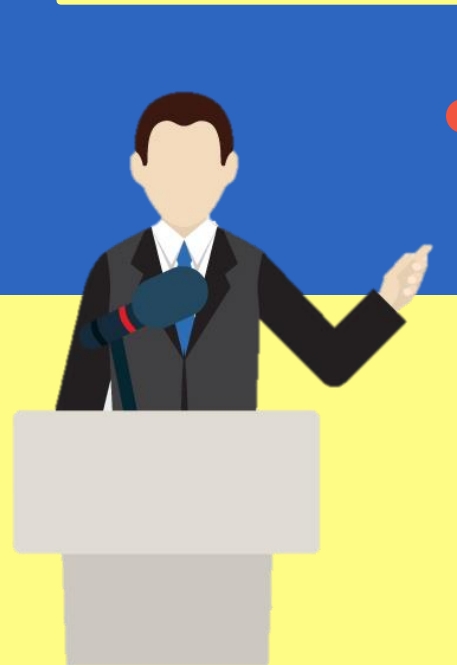 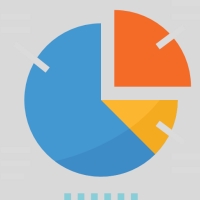 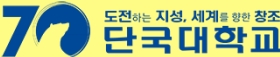 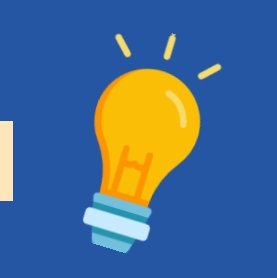 2019학년도‘단꿈이’
단국인의 꿈을 이야기하다

프레젠테이션 경진대회 안내
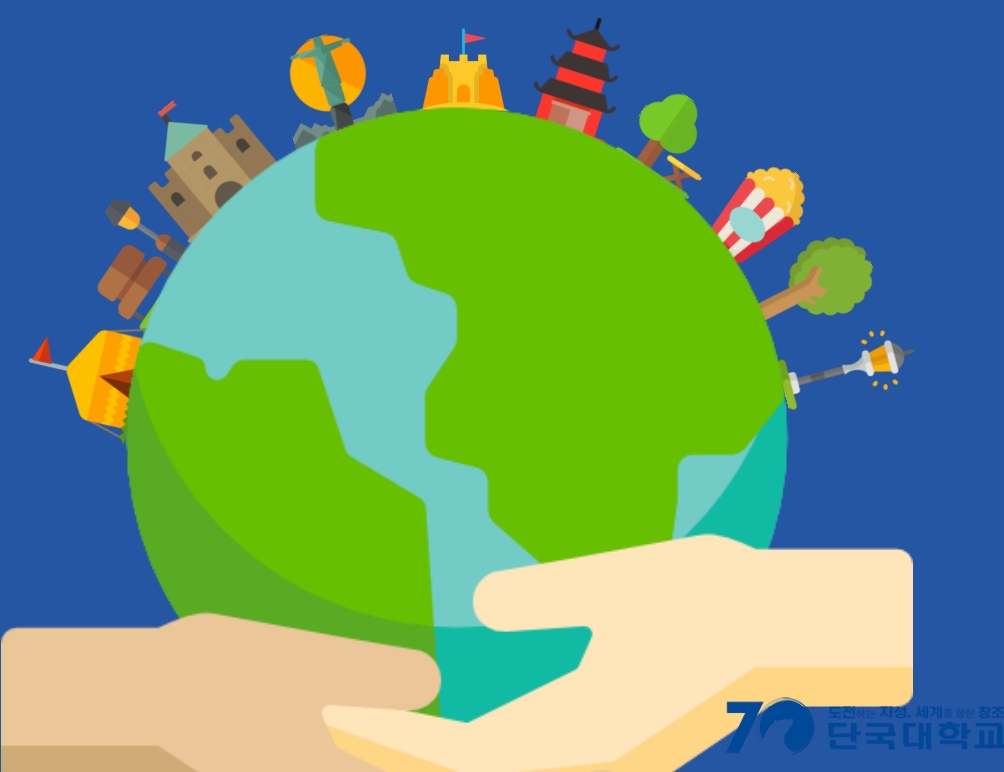 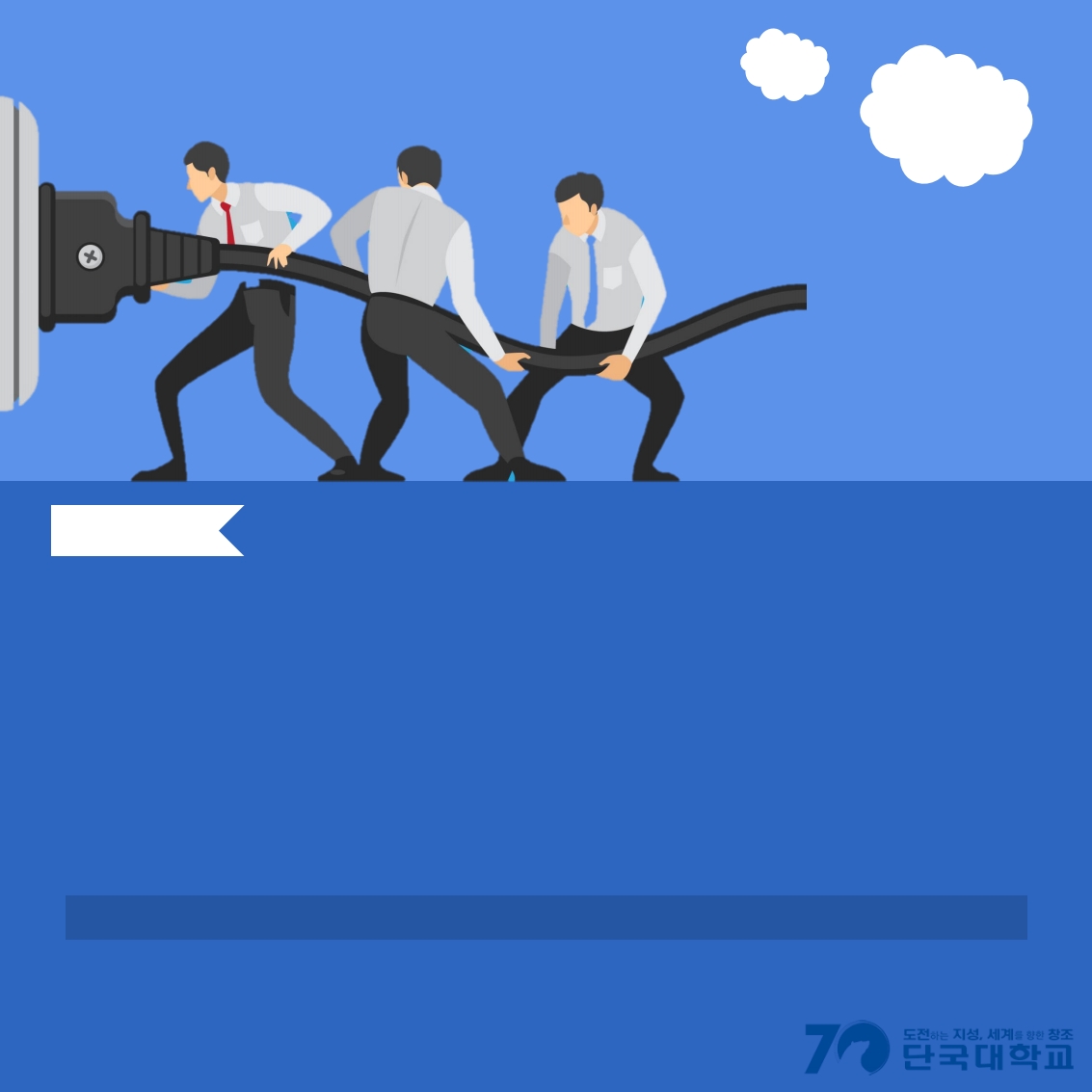 ABOUT YOUR VISION
‘단국인의 꿈을 이야기하다’
< 단꿈이 : 프레젠테이션 경진대회 > 는 2019 학년도 입학생들을 대상으로
자신의 비전을 청중과 공유하는 자리를 제공함으로써
자신의 비전을 구체화할 수 있는 기회를 나누고자 합니다 .
재학생 여러분의 꿈을 향한 도전 정신 및 자신만의 프레젠테이션 역량을 보여주세요
* 자세한 사항은 다음 카드뉴스를 참고 바랍니다 .
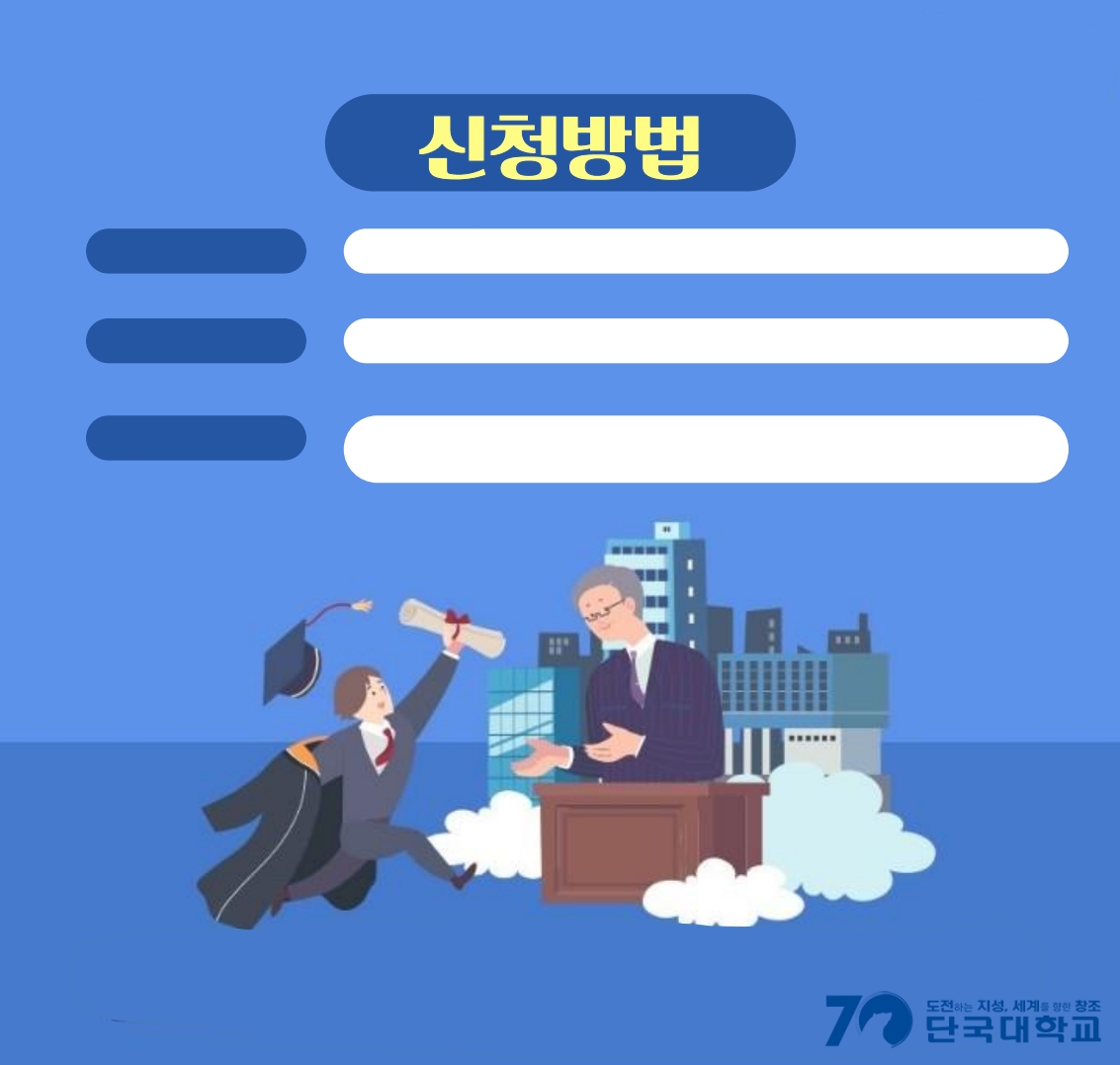 “시작이 반이다 . 일단 신청하고 보자”
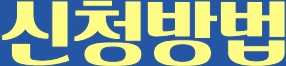 2019 년 11 월 12 일 ( 화 ) ~ 12 월 02 일 ( 월 ), 17:00 까지




제출 서류 작성 후 USB 에 첨부하여 방문접수 또는 E-mail 접수




❶ 죽전캠퍼스 : 소프트웨어ICT관 201호  / 천안캠퍼스 : 산학협력관 320호
❷ E-mail: dasanlinc@dankook.ac.kr
가 . 신청 기간




나 . 신청 방법




다 . 접수 장소
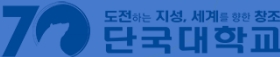 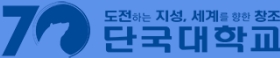 “시작이 반이다 . 일단 신청하고 보자”
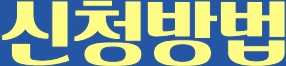 라 . 제출 서류
구분
제출내용
분량
비고
▪ 참가신청서 ( 첨부 양식 참조 )
▪ 발표자료 ( 별도 양식 X)
		( 글꼴 및 동영상 자료 등은
	첨부하여 압축파일로 제출 ,
예선심사
( 서류심사 )
공모전 접수 서류 및
	발표자료 초안 제출
15 매 이내
PREZI 의 경우 링크 송부 )
본선심사
(PT 심사 )
25 매 이내
(7~8 분 발표 )
예선 심사 파일을 그대로
	사용하거나 수정가능
발표자료 최종본 제출
마 . 제출 형태




	구분
파일 제출형태
비고
하단의 내용과 같이 파일 이름을 변경하여 제출
▪ 단꿈이 _ 지원서 _ 홍길동 .hwp
▪ 단꿈이 _ 예선심사 _ 홍길동 .pptx
★제출방법 : 단꿈이 _ 예선심사 _ 홍길동 .zip
PowerPoint 파일 /
동영상 파일 / 글꼴 등을
	하나로 압축한 상태로
			제출
예선심사
( 서류심사 )
“발표 자신 있는 19 학번 다 드루와 드루와”
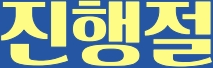 STEP 1
STEP 2
STEP 3
STEP 4
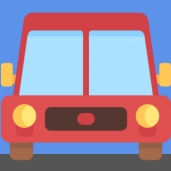 11/12~12/02

		   모집공고 및
   참가신청 접수
12/05

본선 진출자
		통보
12/03~12/04

		  예선심사
	( 서류평가 )
12/11 D-day

		본선심사
	( 발표평가 )
‘단꿈이’ 프레젠테이션 경진대회는 총 4 번의 절차를 거치게 되는데요 !

				12 월 02 일까지 지원자를 모집하고 있으니

		19 학번 신입생 여러분들의 많은 관심과 참여 부탁 드립니다 .

			12 월 05 일 대망의 본선 진출자 선정을 거치게 되면 ,

   12 월 11 일 수요일 최종 본선이 열립니다. (장소는 추후 공지)
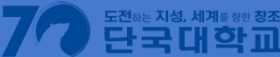 “부담 없이 자신만의 탄탄한 스토리를 펼쳐주세요”
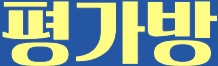 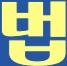 단꿈이
경진대회




평가방법
본선




	    최종 선발자 
프레젠테이션 발표평가
예선






제출서류 서류평가
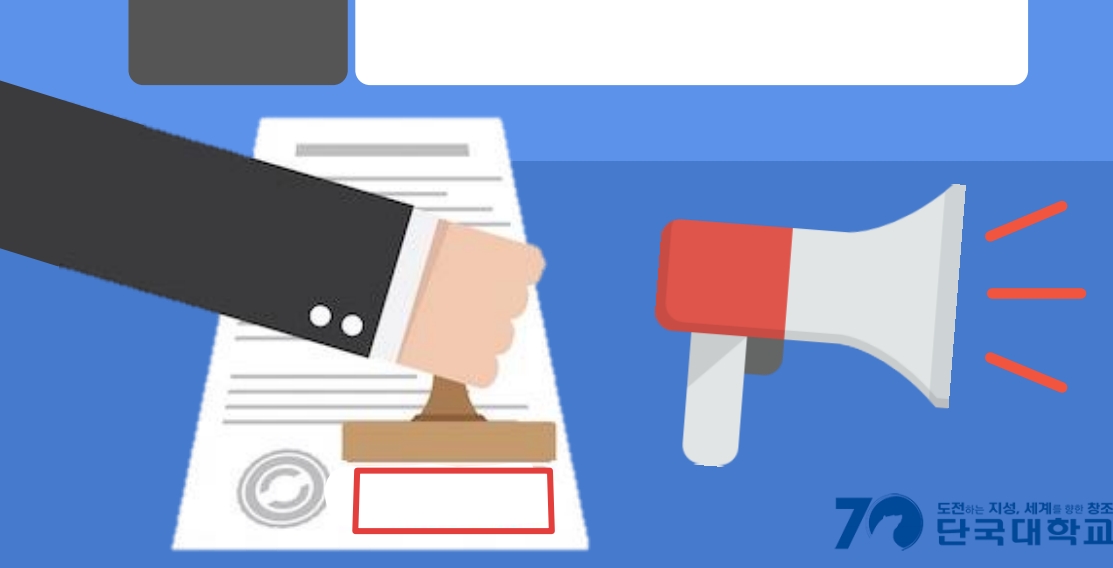 ❶ 비전의 명확성 ❷ 계획의 구체성 ❸ 구성의 창의성
	* 본선에서는 평가기준으로 발표능력이 추가됨
평가기준
PASS
“두구두구두구두구두구 왠지 나일 것만 같다”
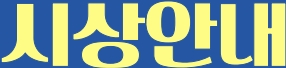 구분


	대상


최우수상
훈격



I- 다산 LINC+
	사업단장상
팀수

		1 팀


	5 팀
상금

500,000


300,000
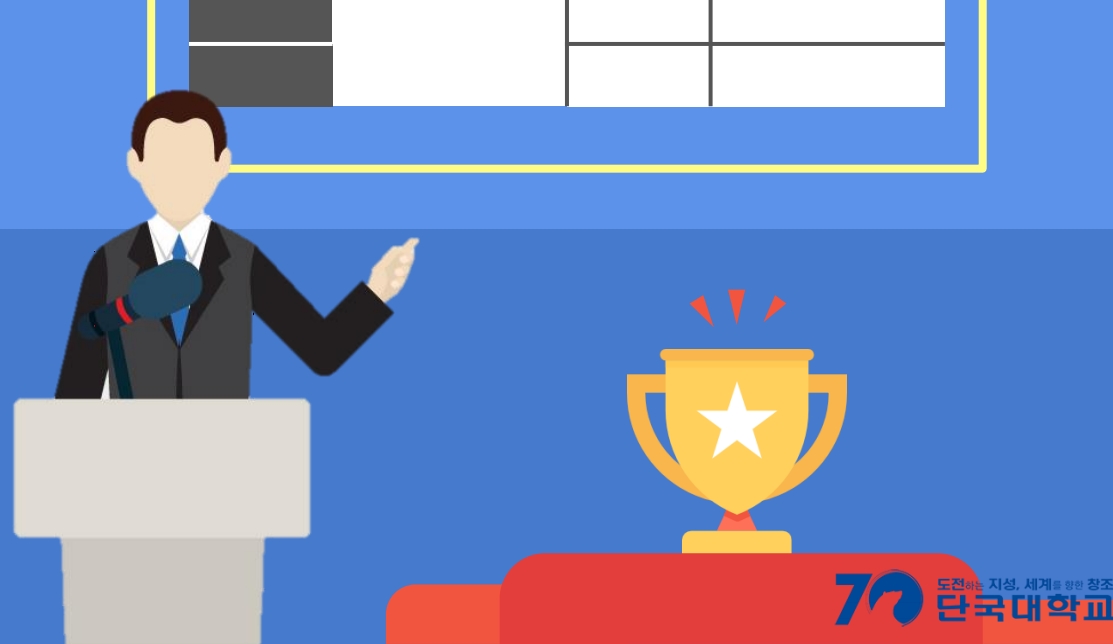 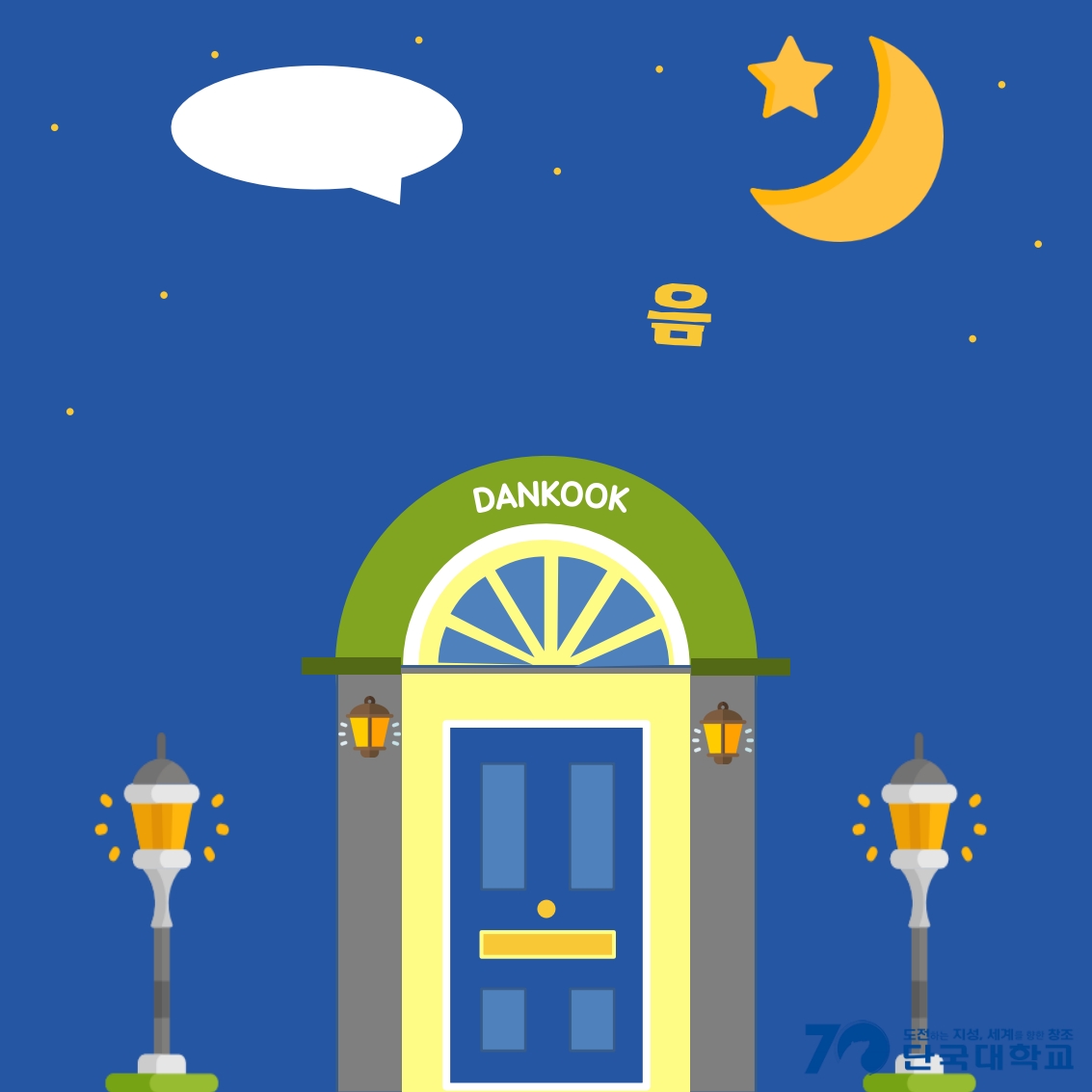 어서와 ~
입학하고
발표 대회는 처    이지 ?
꿈을 공유하고 싶은 학우 분들의 많은 참여 기다리고 있겠습니다 !